The Use of Support Networks to Further Mothers in Student Affairs
Wednesday, April 2, 2014
 9:45 AM - 10:45 AM
 Indiana Convention Center, 135 

Colleen Liccione, M.A., Assistant Professor
Patty Munsch, Ph.D., Professor
Tania Velazquez, LMSW, Associate Professor
Mothers in Student Affairs
Women hold 45% of administrative, executive and managerial positions in the U.S. higher education system (NCES, 2000).
Women compose 66% of master’s and 55% of doctoral program s in higher education administration graduate programs (Komives, 1996).  
Women represent 40.6%of full-time faculty and 25.1 percent of full professors. Among the roles of lecturer, instructor, or unranked positions women represent more than 57% (NCES 2005). 

Research Themes around competing roles of mothers and student affairs (Renn & Hughes, 2004).
Women reported the following:
	Limiting career choices and advancement
	Set aside educational goals
	Limit professional organizations
	Marital strain
	Guilt
	Limit personal time for self (exercise, friendship)
	Feeling overwhelmed by multiple demands on their lives
	Felt they were better managers
	Felt they were better mothers due to professional satisfaction
	Children benefited from exposure to campus experiences
	Able to prioritize their lives beyond their careers
Excellence and Student Affairs
Is competition inherent in the pursuit of excellence?

How do individuals define excellence?
Excellence and Student Affairs
In order to achieve excellence a person  must move beyond meeting standards of the profession.   It is implied that excellence is doing better than others or producing a higher quality outcome (Durant, 1926).

Excellence in the field of higher education is often quantified through outcome assessment.   Excellence is viewed as an approach that positively impacts student learning.


Who defines excellence?
Excellence&External and Internal Pressures
Higher Education, like a family is a greedy institution


Second Shift
Child care
Meal preparation
Other Household Duties
“Double Burden”

Advanced Degrees and Professional Development

Career Advancement
Comprise
Location of your family
Work/Life balance (campus culture, increase work demands)
Partners and their careers
Time with children-school and activity functions
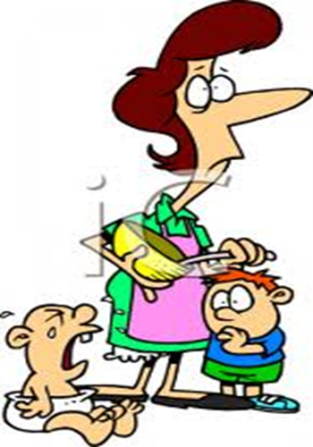 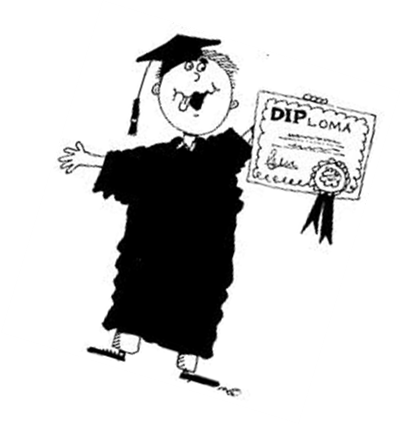 Excellence  & Compromise in Career and FamilyIs Excellence the Same for Everyone?
“Making a difference now means making a difference in my community 
rather than in more distance ones.  There is still tension in betraying the formula.  I 
still fear that by constructing my future as outlined above that my mentors and 
womantors will be disappointed in me, that I will have failed to reach my full potential. 
That is what happens when potential is externally defined.  Internally defined potential 
requires the strength to resist external definitions of success despite their strength or 
pervasiveness.  To create a life that reflects one’s passions and expertise is indeed 
the most expressive characteristic of “arrival.””  Anna M. Ortiz

“ While the combination of part-time work and motherhood has been the right choice 
for me, it may not be for others.  A good colleague and friend who made the same 
choice found that she could not incorporate the “insignificance” that goes with a 
part-time position into her professional life.”  Terry Zacker

“ As fulfilling as we may find our work, as pressing as the deadlines may be, and 
as invasive as e-mail and voice mail and cell phones have become, nothing is more
important than maintaining a healthy balance and perspective about one’s work…
I still  work hard and take pride in doing a good job, but now I try to keep a “bigger
picture” in mind and not get bogged down by the inevitable multitude of tasks along the
way” Gail P. Olyha
[Speaker Notes: Women currently in mid-career in student affairs were interviewed
Discussed various professional tradeoffs that resulted in them juggling career and family
Spoke about limiting career goals, setting aside educational goals, and no longer participating in professional organizations in some instances.]
Building support network
A more responsive climate is needed for integrating work and family responsibilities for women to participate in an equal basis with their male colleagues in higher education. (AAUP, 2001) 
Institutions need to recognize that there is a need for broader and more inclusive policies. 
Once that is recognized women will be able to take advantage of institutional change and allow them to further in their careers while being able to care for their children and other family members.
Building support network
Figure out what you really want, and who you need to talk to.
Be prepared to tell others what you need.
Figure out what you can offer in return.
Always say thank you.

                                                  (Farrington, E, 2010)
Can you make a difference?
Pay it Forward
“Sharing the lessons that I have learned, resources, and opportunities, whereas, creating a sense of community that may encourage new scholars to continue seeking their own voice.” (Women of color in higher education, pg 297)
Peer mentors to each other. We know the answers, the politics, and power structure but we do not share with each other.
Retention of women is a struggle. We need to teach each other the “tricks” so  they may be able to play the “game.” (Farrington, 2010)
“Women need to work together, if we are to move forward as a group or individually” (Evans, 2006)
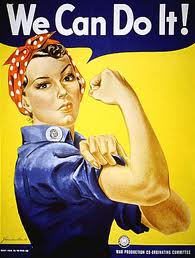 [Speaker Notes: Women have to help each other out.
Passing along advice, form “A’s”
Share secrets to how you may it work]
Mothers in Student Affairs(MSA)
How this idea came about…..
Now implementation
“Gather” during lunch breaks or after hours (happy hour)
Allowed to then do invitation only
Have a candid discussion about what exactly we want to do
Mothers in Student Affairs(MSA)
The original mothers set down some guidelines before we proceeded with our “gathering.”.
1)     No negativity.
2)     No gossip or bad mouthing.
3)     When we get together it is a “safe space” to speak freely.
4)     No judgment.
Mothers in Student Affairs(MSA)
What have we done….
Guest speakers, President of the College, Vice President of Academic Affairs to share their stories
Happy hours
Cookie swaps
Share ideas on birthday parties, Father Day gifts, etc
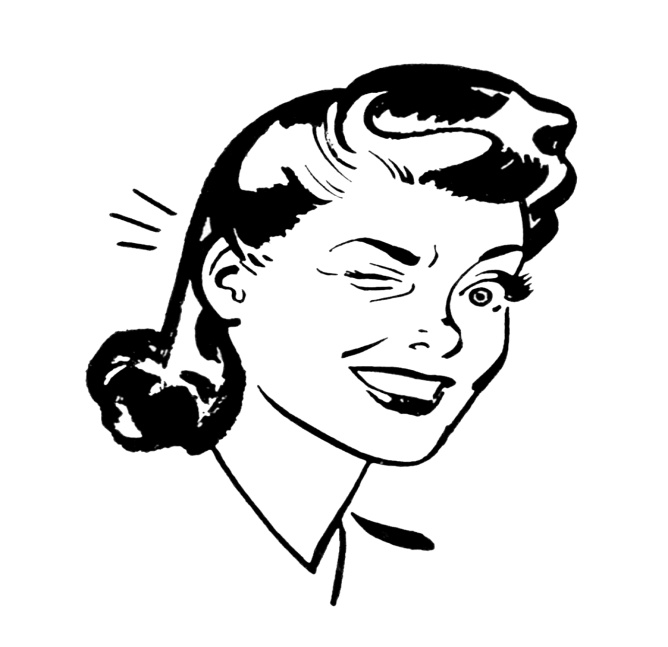 One Woman Can Change Anything. 
Many Women Can Change Everything
References
Durant, W. (1926)  On the story of philosophy.  New York, NY:  Simon & Schuster 	Paperbacks
	Cotterill, P.  (2005) Women in higher education: issues and challenges. Women’s Studies 	International Forum. [On-Line] Available: 	http://www.sciencedirect.com/science/article/pii/SO277539505000117
	Farrington Elizabeth L., (2010) How to build career connections through networking. Women in Higher Education. [On-Line] Available: http://www.wihe.com/printArticle.jsp?id=18808
	Hurtado, S., DeAngelo, L. (2009) Keeping senior women at your college. American 	Association of University Professors: Academe Online. [On-Line] Available. 	http://www.aaup.org/AAUP/pubsres/academe/2009/SO/Feat/Hurt.htm
	Hard won tips for moving into administration. (2012) Women in Higher Education. [On-Line] 	Available. http://www.wihe.com/printBlog.jsp?id=393
	Komives, S.R. (1996).  An update on graduate education.  NASPA Region II Newsletter, 15, 2. 
	Lively, K. (2000). Women in charge. The Chronicle of Higher Education. [On-Line] 	Available: http://chronicle.com/article/Women-in-Charge/25699/ 2014 from 	nces.edu.gov/pubs2001/digest/ch3.
	Reinarz, A. (2002). Issues for women in higher education administration. NACADA 	Clearinghouse Academic Advising Resources. [On-Line] Available: 	http://www.nacada.ksu.edu/clearinghouse/advisingissues/women.htm
	Renn, K., & Hughes, C. (2004). Roads taken women in student affairs at mid-career. Sterling, 	VA: Stylus Publishing